ORGANIC CHEMISTRY
Introduction to 
Organic Chemistry
Lesson Objectives:
Identify the properties of organic compounds
Identify hydrocarbons based upon their formulas
Name Hydrocarbons using table P and Q
Determine if a compound is saturated or unsaturated
Organic Chemistry
Organic Compound: Contains CARBON 
Hydrocarbon: Conatins CARBON and HYDROGENMajor sources of organic compounds are: petroleum, coal, wood, plants, & animals
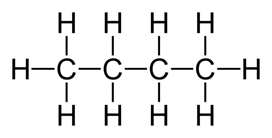 Properties of Carbon
Carbon has 4 valence electrons therefore it will bond four times to achieve an octet.
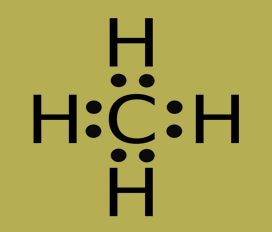 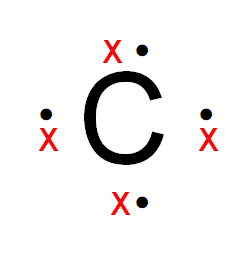 Properties of Organic Compounds
Generally NONPOLAR
INSOLUBLE in Water (like dissolves like)
SOLUBLE in Nonpolar substances
POOR Conductors of Electricity (non electrolytes) because they do not form ions 
React slowly due to covalent bonds.
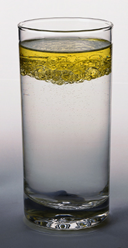 Properties of Organic Compounds
4. Have LOW melting points due to WEAK INTERMOLECULAR FORCES of attraction

5. Combustible (flammable)
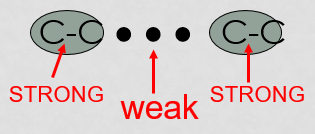 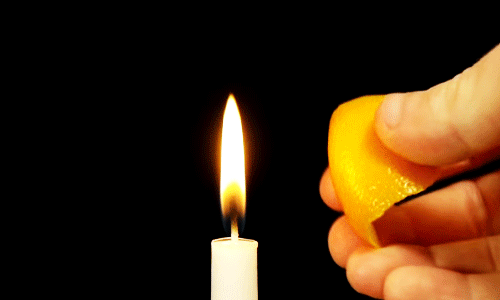 Hydrocarbons
Organic compounds that ONLY contain CARBON and HYDROGEN
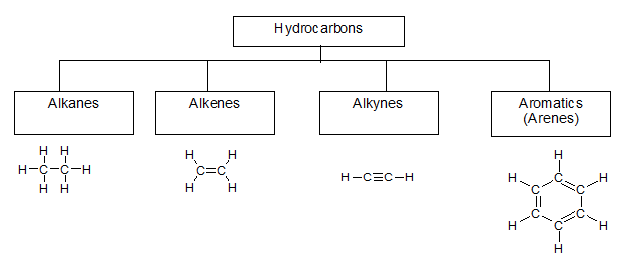 Organic molecules
Sometimes double and triple bond will be needed to fulfill all octets.

A double bond shares four electrons.
A triple bond shares six electrons.
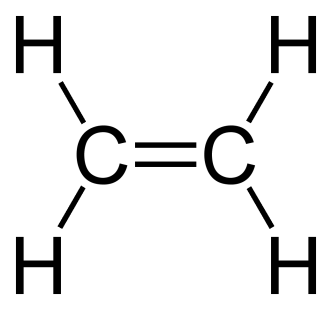 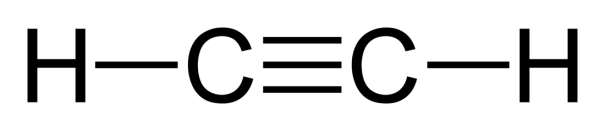 Organic Molecules
All single bonded hydrocarbons are in the same family known as alkanes.
All double bonded hydrocarbons are in the same family known as alkenes.
All triple bonded hydrocarbons are in the same family known as alkynes.
Refer to table Q
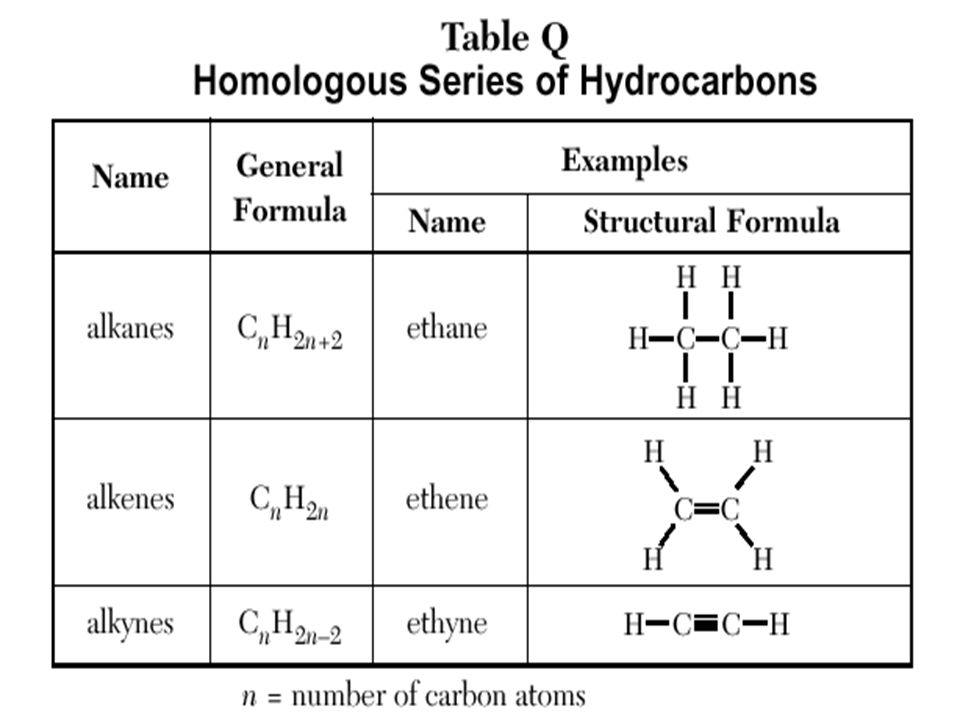 Homologous Series
Group of organic compounds with similar properties and structures
TABLE Q gives the general formula and examples (name and structure)
Prefixes
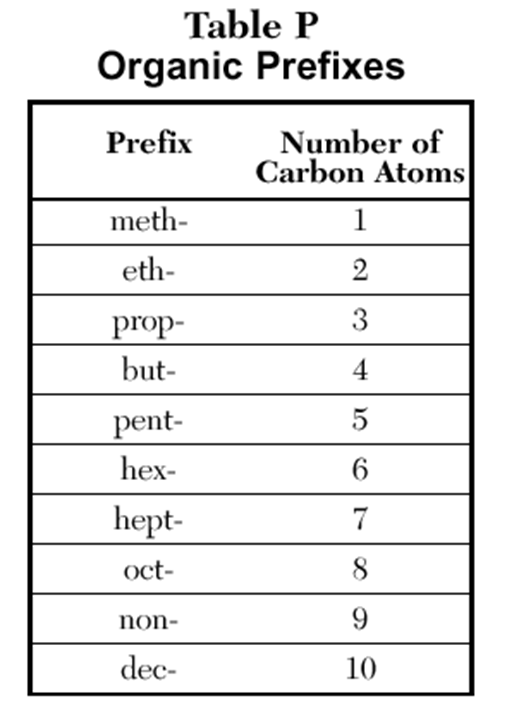 Table P shows prefixes to determine how many Carbon atoms a compound has.
Example: Give the prefix for the following:
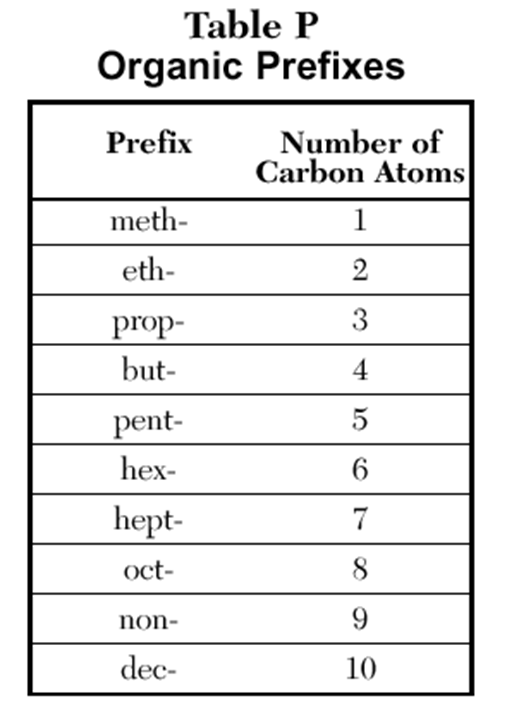 C6H12
C7H14
C8H18
C9H16
C2H6
C3H6
C4H6
C5H12
eth
hex
prop
hept
but
oct
pent
non
Naming Hydrocarbons
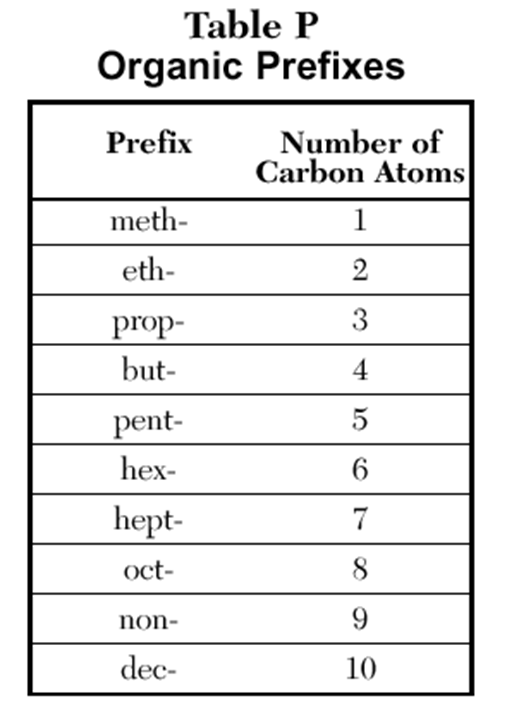 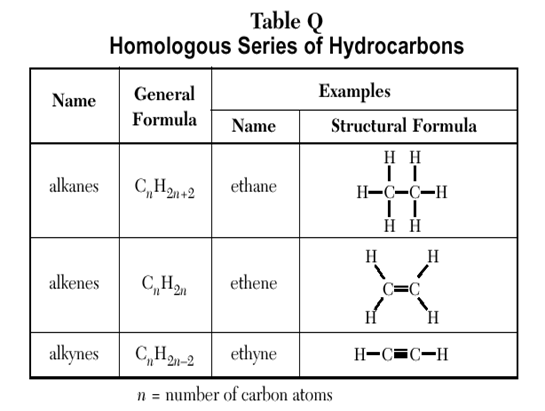 Putting P and Q together we can name simple hydrocarbons:
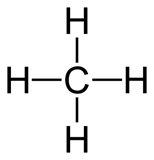 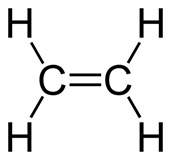 meth
ane
eth
ene
Naming Hydrocarbons
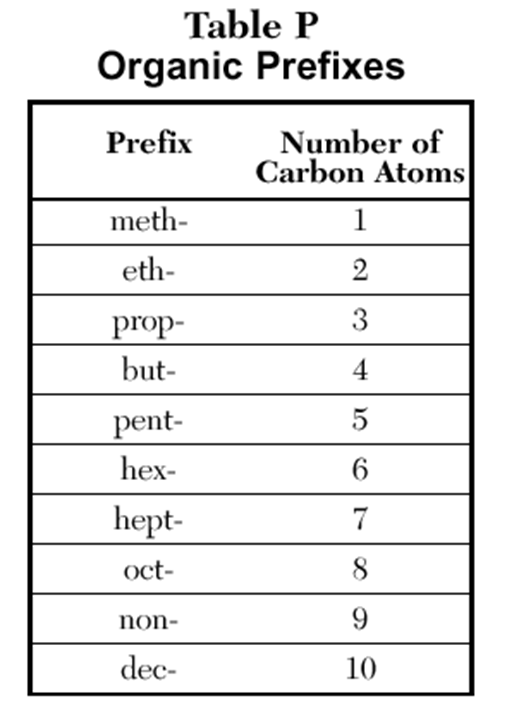 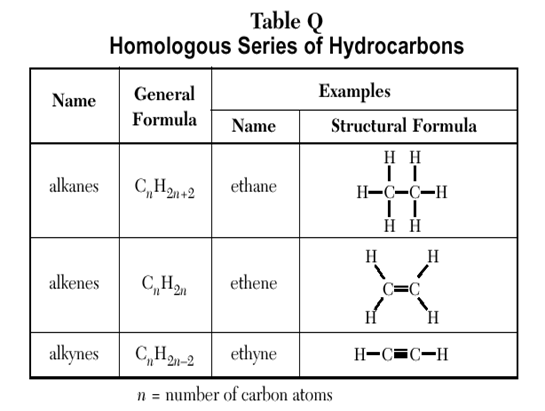 Putting P and Q together we can name simple hydrocarbons:
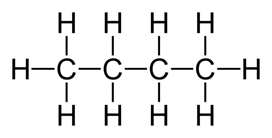 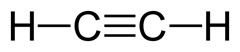 eth
yne
but
ane
Determining type of Hydrocarbon
Count up the number of carbons
If the # of Hydrogen are double the # of carbons its an alkene
If more than double its an alkane, less than double its an alkyne
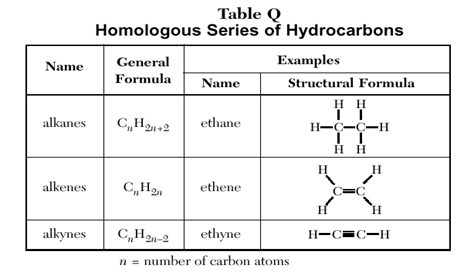 Example:   C5H12
(12 is more than double
  5 so its an alkane)
Example: Naming Hydrocarbons
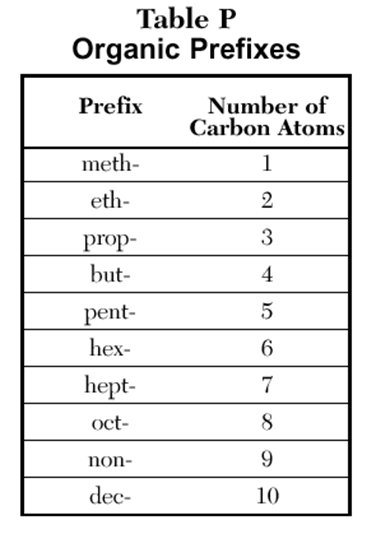 C2H6
C5H12
C3H6
C4H6
ane
eth
ane
pent
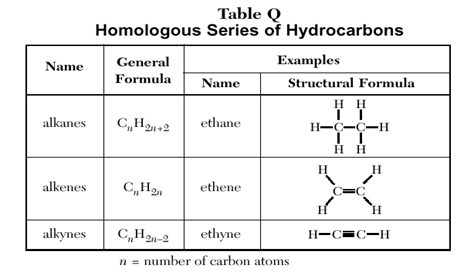 prop
ene
yne
but
Saturation
Compounds like fats that are saturated have many hydrogen atoms. This requires Single bonds. Alkanes are Saturated with single bonds.
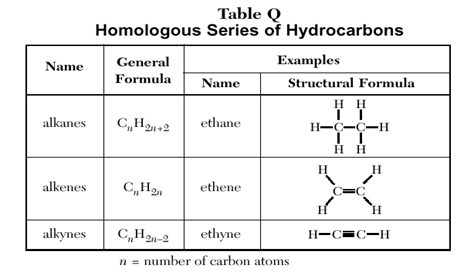 Saturation
Compounds that are unsaturated have double and triple bonds, therefore, they have less hydrogen atoms. Alkenes and alkynes are unsaturated.
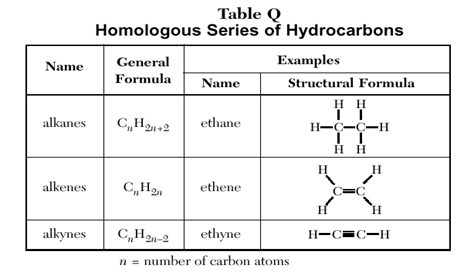 Identify the properties of organic compounds
Identify hydrocarbons based upon their formulas
Name Hydrocarbons using table P and Q
Determine if a compound is saturated or unsaturated
Structural Formulas
Lesson Objectives:
Differentiate between the structural formulas of alkanes, alkenes and alkynes
Construct structural formulas of alkanes, alkenes, and alkynes
Types of Formulas
Molecular Formula: shows the # OF ATOMS of each ELEMENT in a compound; least informative formula
C2H6
Types of Formulas
Structural Formula: diagram of the molecular structure of compound


Condensed Structural Formula: each carbon is written separately followed by atoms bonded to it.
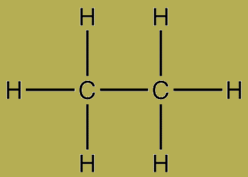 CH3CH3
Example: Formulas for Methane
CH4
Molecular: 
Structural:
Condensed:
H
H
C
H
H
CH4
Example: Formulas for Ethane
Molecular: 
Structural:
Condensed:
C2H6
H
H
H
C
C
H
H
H
CH3CH3
Drawing Structural Formulas of Alkenes
Same as Alkanes except….
If there are more than 3 carbons you need to give the location of DOUBLE BOND
Always START numbering the carbons at the end CLOSEST to the double bond to give the bond the lowest # (molecules can be read in either direction)
Example: Ethene
Molecular: 
Structural:
Condensed:
C2H4
H
H
C
C
H
H
CH2CH2
Example: propene
Molecular: 
Structural:
Condensed:
C3H6
H
H
H
C
C
C
H
H
H
CH2CHCH3
Example: 1-butene
Molecular: 
Structural:
Condensed:
C4H8
H
H
H
H
C
C
C
C
H
H
H
H
CH2CHCH2CH3
Example: 2-butene
Molecular: 
Structural:
Condensed:
C4H8
H
H
H
H
C
C
C
C
H
H
H
H
CH3CHCHCH3
Drawing Structural Formulas of Alkynes
Same as alkenes except you add a TRIPLE BOND
Example: 1-butyne
Molecular: 
Structural:
Condensed:
C4H6
H
H
H
C
C
C
C
H
H
H
CHCCH2CH3
Example: 2-butyne
Molecular: 
Structural:
Condensed:
C4H6
H
H
H
C
C
C
C
H
H
H
CH3CCCH3
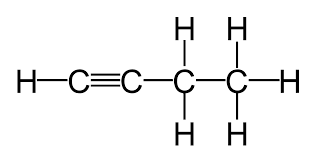 Differentiate between the structural formulas of alkanes, alkenes and alkynes
Construct structural formulas of alkanes, alkenes, and alkynes
Branched Hydrocarbons
Lesson Objectives
Determine the name of branched hydrocarbons
Branched Hydrocarbons
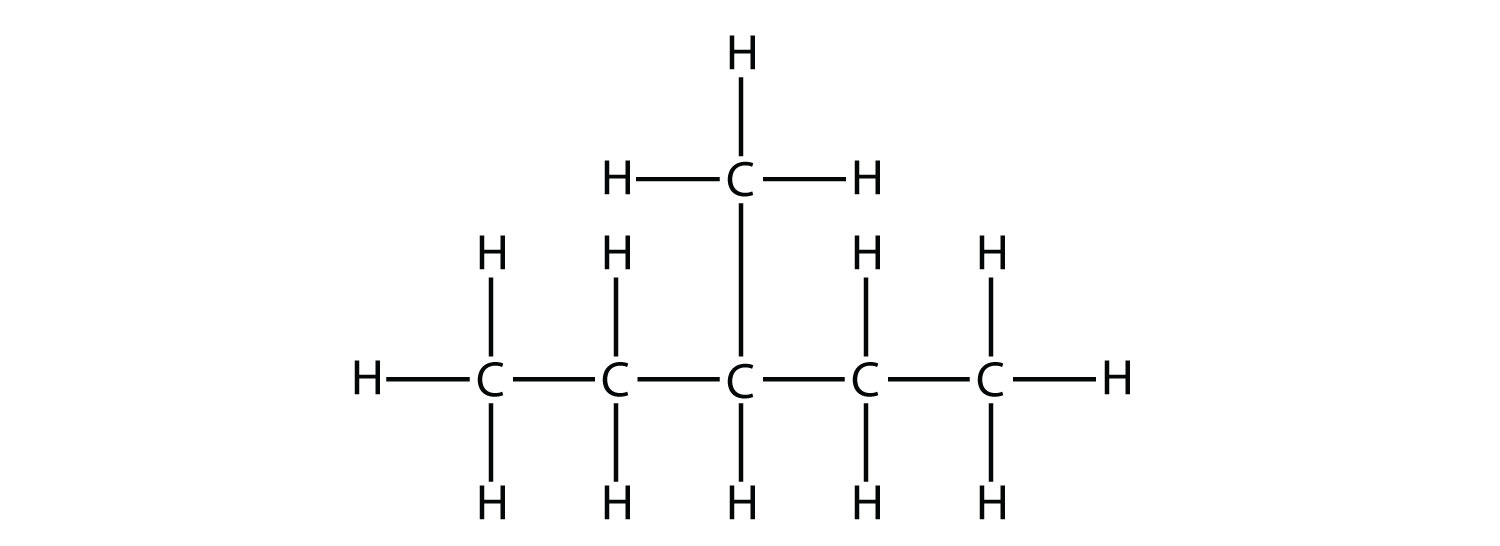 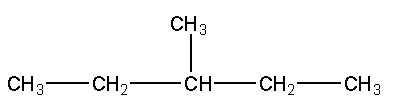 Naming Branched Alkanes
When naming branched alkanes, name the longest chain of CARBONS and use that as the ‘last name.’
Name the shorter chains (ALKYL GROUP), specifying the position of each branch. 
Make sure that your branches are numbered as low as possible.
Locate the Parent Chain of C’s
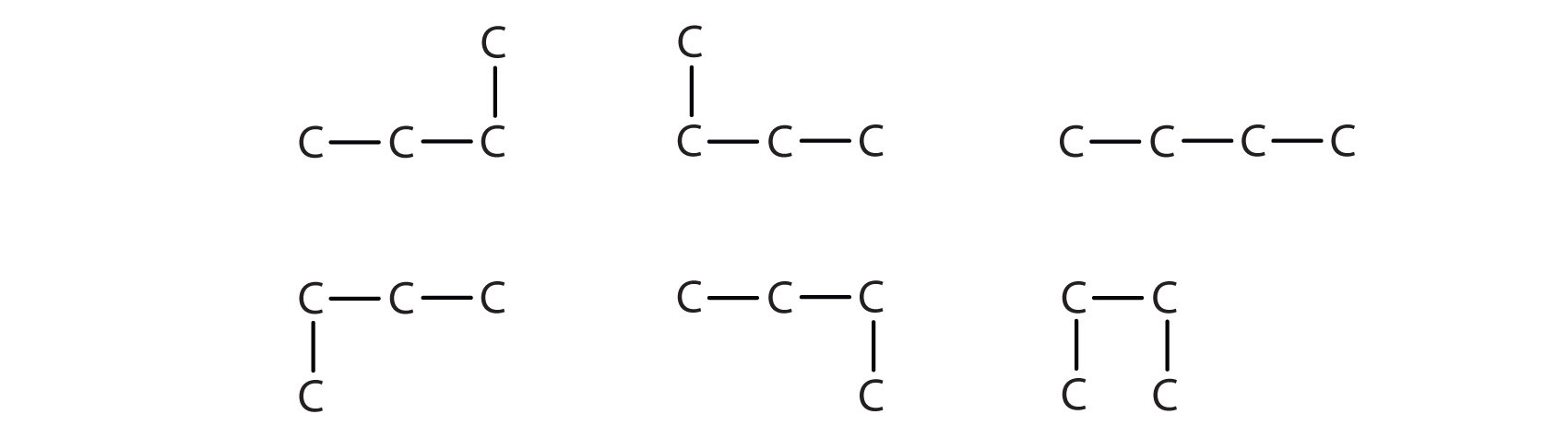 These are all just butane!!!
NAMING ALKYL GROUPS (BRANCHES)
Count # of carbons in alkyl group (branch)
Use prefix (TABLE P)
Add Suffix “yl” to prefix

   Ex. –CH3   (Methyl)
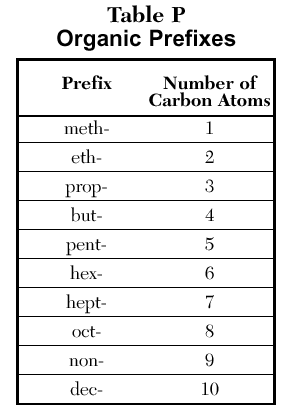 Example: Branched Alkane
CH3 - CH2 - CH2 – CH – CH2 – CH - CH3
CH2
CH3
CH3
Step 1: Find the longest continuous chain of carbons (parent chain)
heptane
There are 7 continuous carbons, so the parent chain is
Example: Branched Alkane
5
7
4
3
2
1
6
CH3 - CH2 - CH2 – CH – CH2 – CH - CH3
CH2
CH3
CH3
Step 2: Number the carbons in parent chain starting with the end that will give the attached groups the smallest #.
The chain is numbered from right to left giving the attached groups the lowest #
Example: Branched Alkane
5
7
4
3
2
1
6
CH3 - CH2 - CH2 – CH – CH2 – CH - CH3
CH2
CH3
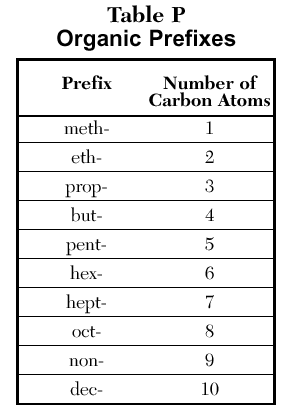 CH3
Step 3 : Add numbers to the names of the groups to identify their positions on the chain.
heptane
- methyl    - ethyl
2
4
In this example the positions are:
Example: Branched Alkane
5
7
4
3
2
1
6
CH3 - CH2 - CH2 – CH – CH2 – CH - CH3
CH2
CH3
CH3
Step 4: List the alkyl groups in alphabetical order.
heptane
4-ethyl    2-methyl
Example: Branched Alkane
5
7
4
3
2
1
6
CH3 - CH2 - CH2 – CH – CH2 – CH - CH3
CH2
CH3
CH3
Step 5: Use punctuation
Commas separate numbers
Hyphens separate numbers and words.
4-ethyl, 2-methyl
heptane
Example: Branched Alkane
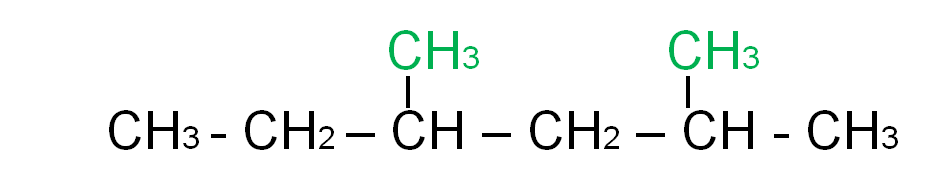 5
4
3
2
1
6
Step 1: 6 carbons = hex with single bonds -ane
Step 2: number right to left
Example: Branched Alkane
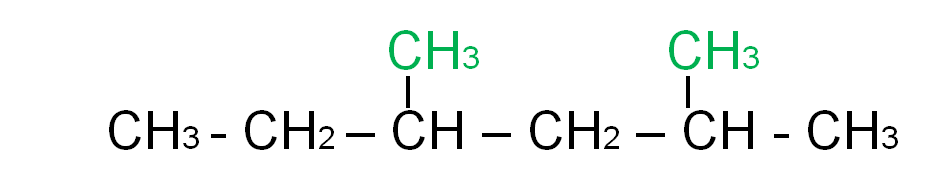 5
4
3
2
1
6
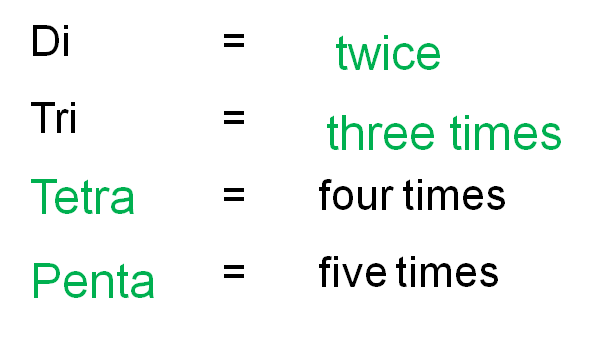 Step 3:  2 methyl and 4 methyl
2,4-dimethyl
Step 5:  2,4- dimethyl hexane
Example:
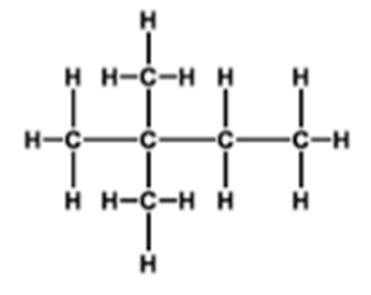 2,2 -
dimethyl
butane
1
2
3
4
Cyclic hydrocarbons
To name them, use the prefix “cyclo”:
A four member ring is cyclobutane
A five member ring is cyclopentane
A six member ring in cyclohexane
Name
cyclopentyne
1,3-cyclohexadiene
1, 3, 5-cyclooctatriene
Benzene
An important aromatic hydrocarbon is benzene. 
It has alternating double and single bonds.
It is very stable and gives off pleasant odors like cinnamon and vanilla. (“aroma”)
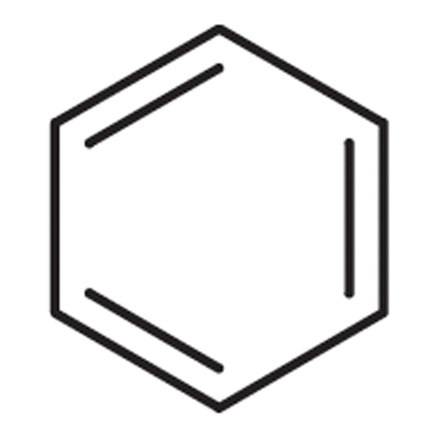 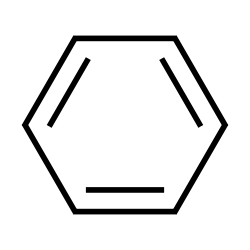 Determine the name of branched hydrocarbons
Isomers
Lesson Objectives:
Identify isomers of alkanes, alkenes and alkynes
Construct isomers of alkanes, alkenes and alkynes
Isomers of Alkanes
Isomers have the same molecular formula but rearranged in a different structure with different properties.
Example: Both C4H10
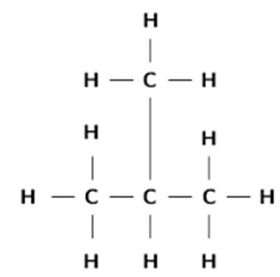 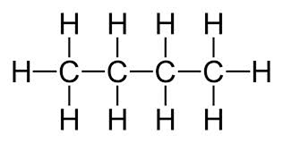 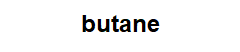 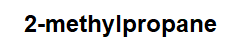 Match the Isomers
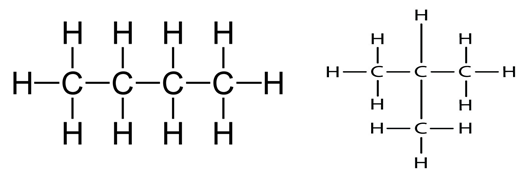 C4H10
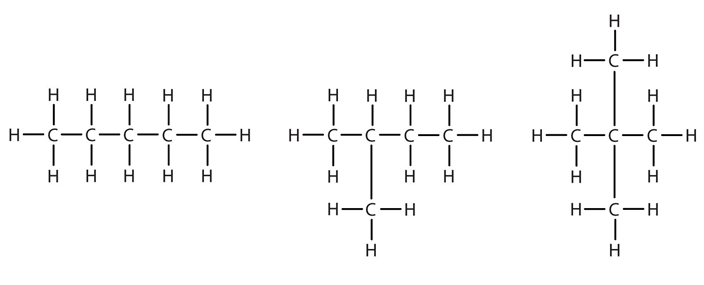 C5H12
Drawing an Isomer of An Alkane
Use same molecular formula
Draw a different structural formula
(if name of compound is different but it has the same molecular formula it is an isomer)
Example: Isomer of hexane
C6H14
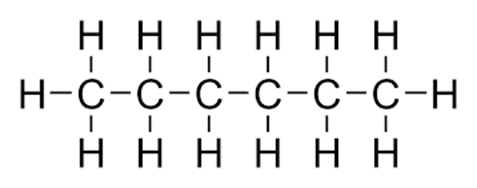 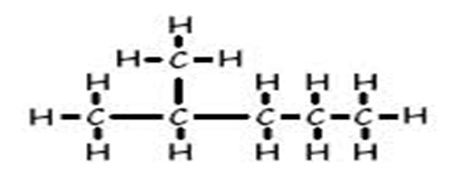 Isomers of Alkenes/Alkynes
Double or Triple bond in different locationsExample: Isomers of butene
C4H8
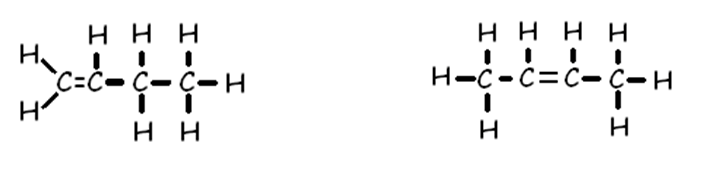 Drawing an isomer of an alkene/alkyne
Use same molecular formula
Move the location of the double or triple bond
****Be careful not to move it into the same position.  Remember you can read compounds left to right or right to left.
Example: Draw an isomer of 1-pentene
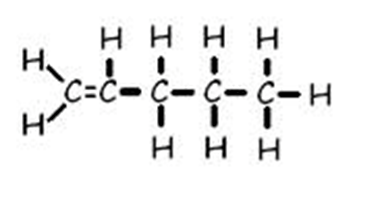 C5H12
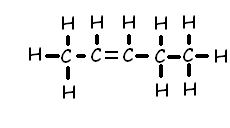 Identify isomers of alkanes, alkenes and alkynes
Construct isomers of alkanes, alkenes and alkynes
functional Groups
Lesson Objectives:
Identify functional groups
Name substituted hydrocarbons
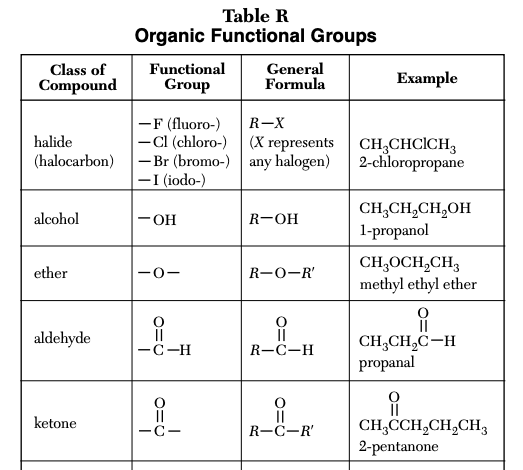 To Name or Draw substituted Hydrocarbons use Table R:
Use the example given in table R and compare to your problem.  
Locate the class of compound and see how it is named or drawn in the example:
Use it as a model to draw or name your problem
Halides
Have one or more of the halogens as a branched group. 
Name chain
Add halogen prefix
# location of halogen
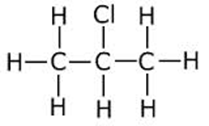 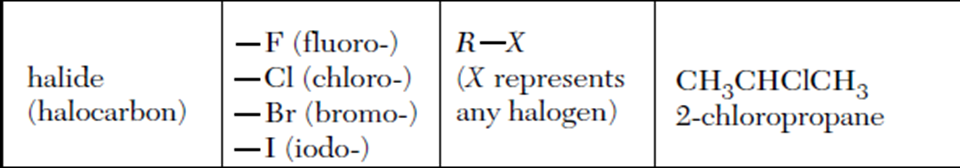 1
2
3
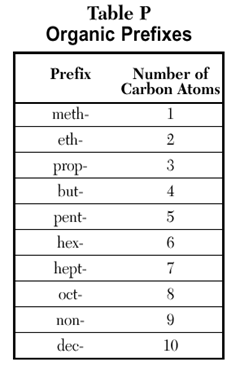 Example:
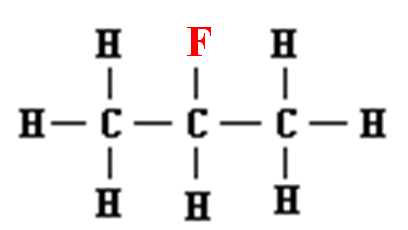 2-fluoropropane
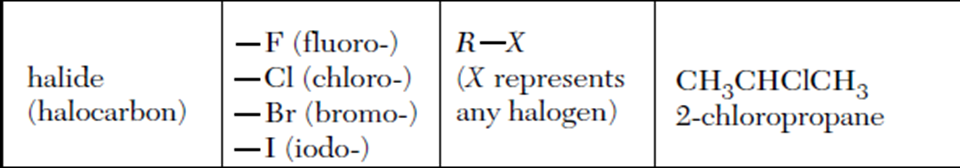 Example:
If more than one of the same halogen use di, tri etc.
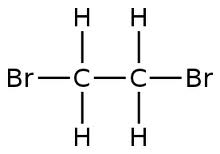 1
2
1,2- dibromoethane
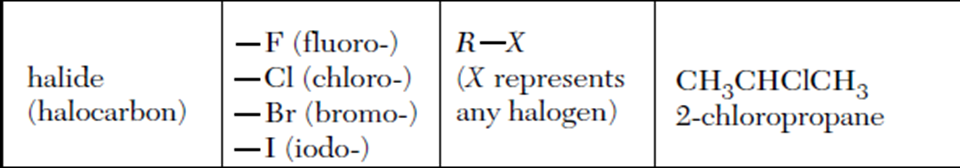 Alcohol
Functional group (OH)
Name chain
Suffix ol
# location of OH  
Fammable
soluble
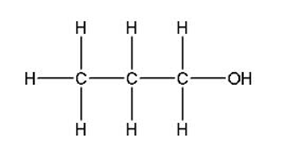 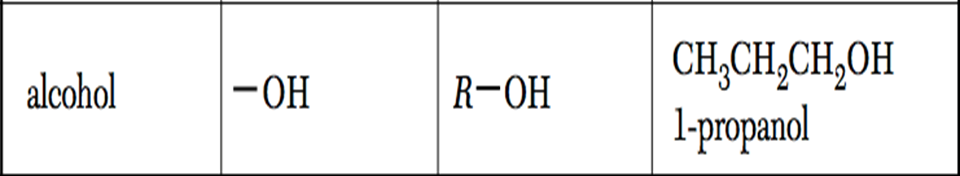 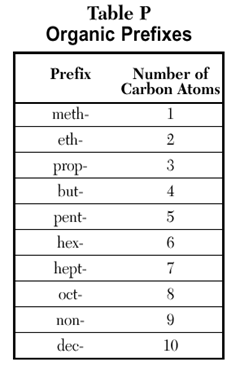 Example:
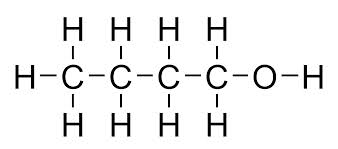 1-butanol
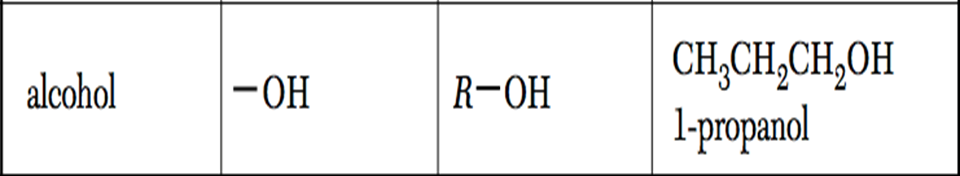 Ether
Name each chain then place in alpha order (*this is an exception)
suffix: -ether
Anestethic
Mostly soluble
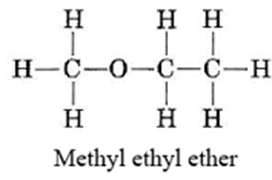 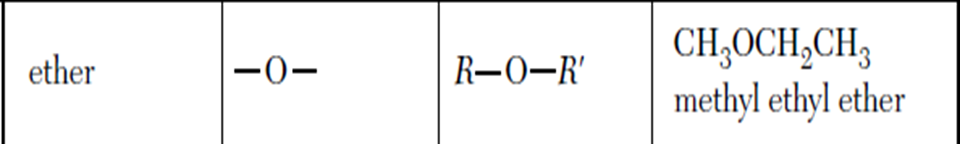 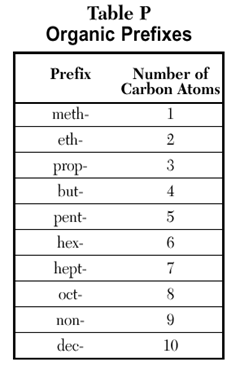 Example:
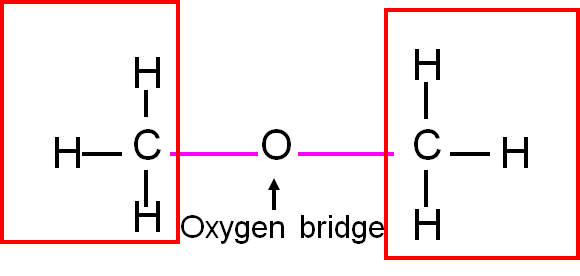 dimethyl ether
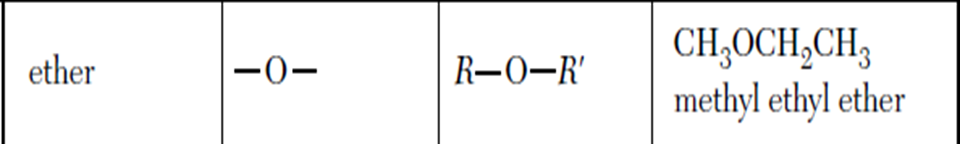 Alcohol and ethers
Alcohols and ethers may be isomers if they have the same number of carbon atoms.
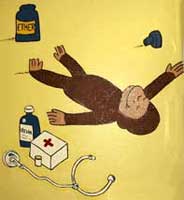 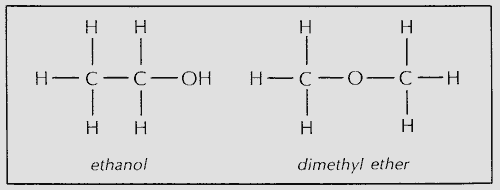 Aldehyde
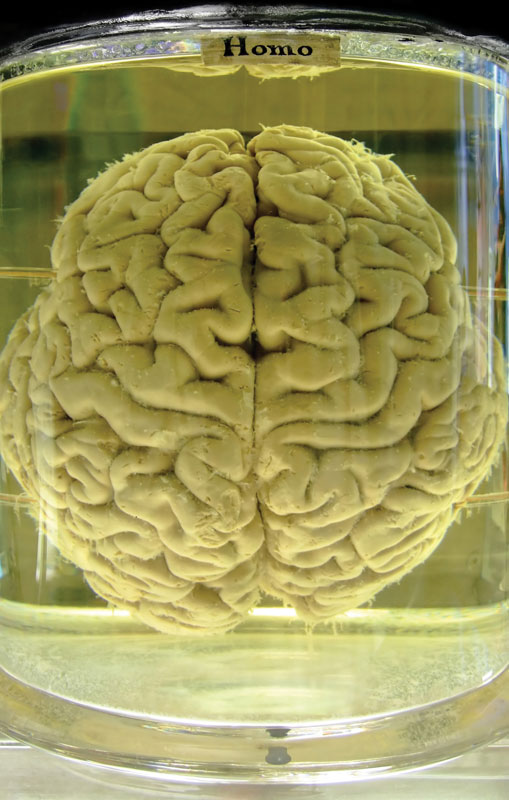 Name chain
Suffix: al
Soluble
reactive
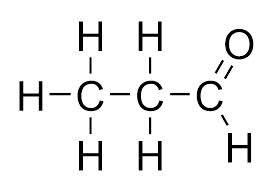 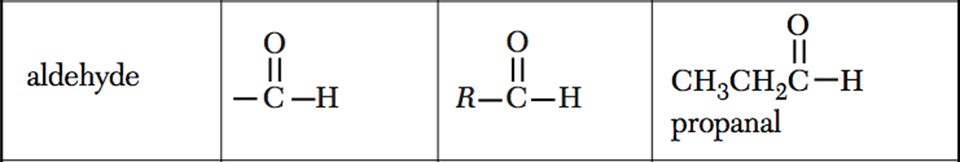 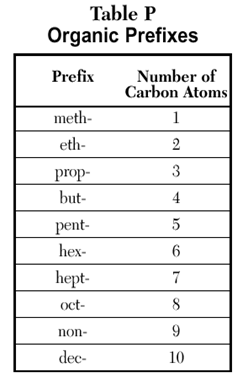 Example:
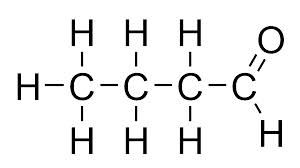 butanal
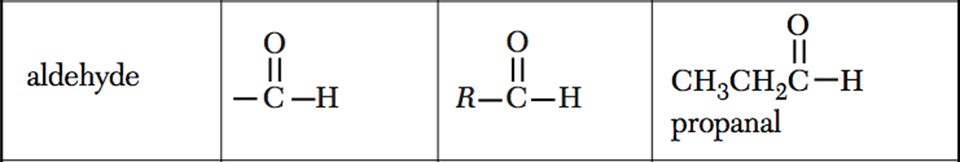 Ketone
Name parent chain
Suffix: -one
# location of functional group
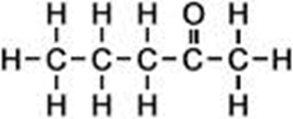 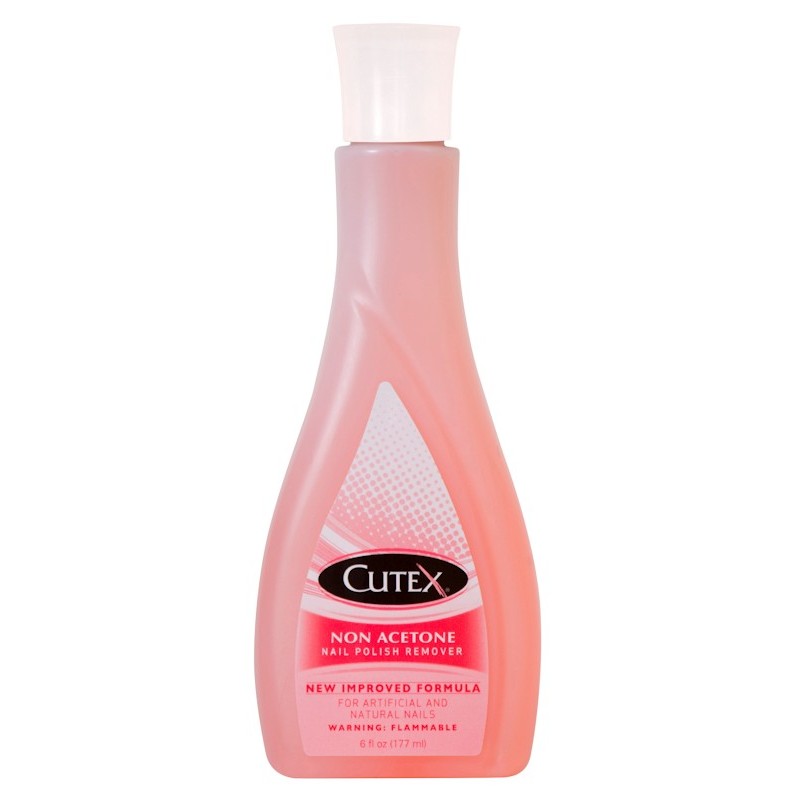 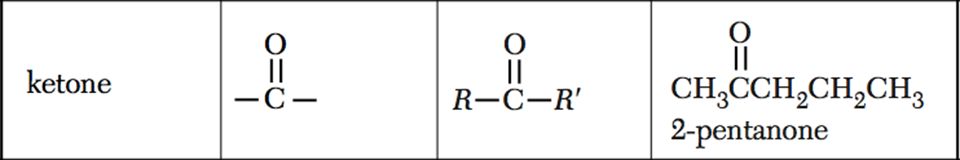 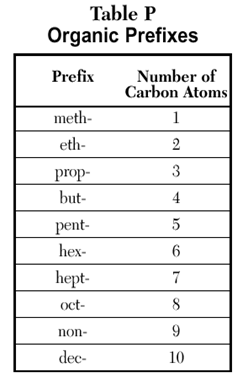 Example:
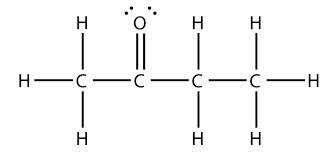 2-butanone
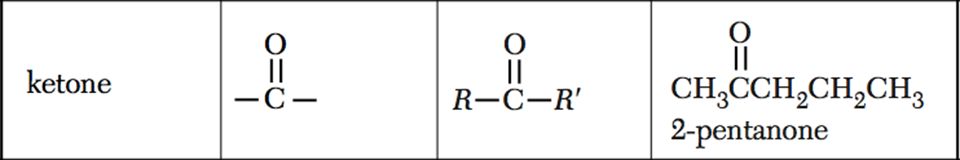 Aldehydes and ketones
Aldehydes and ketones may be isomers if they have the same number of carbon atoms.
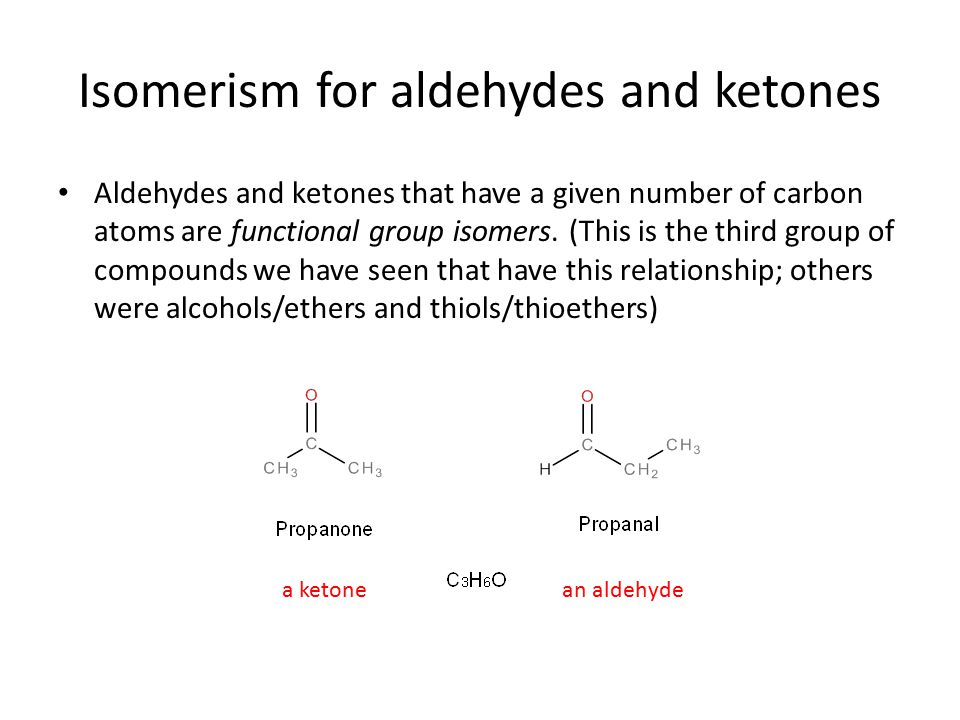 Organic acids
Name parent chain
Drop ending and add -oic acid
Weak acids, soluble, weak electrolytes
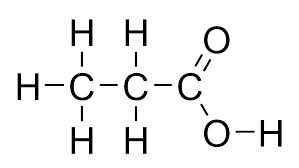 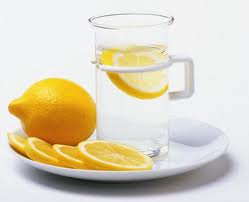 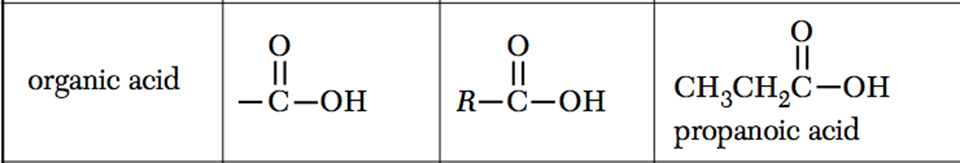 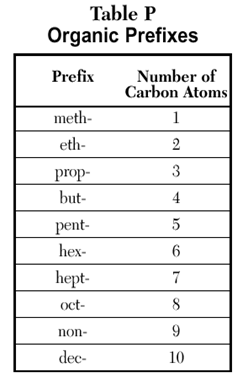 Example:
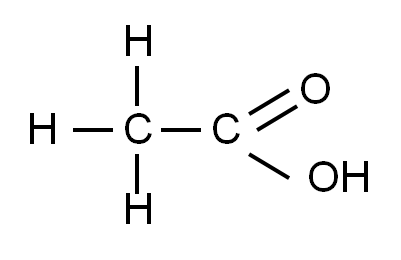 Ethanoic acid
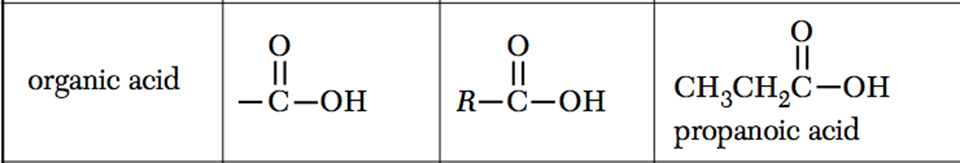 Ester
Name chain bonded to O first
Name chain with double bond =O last
Suffix: -oate
Smells great!
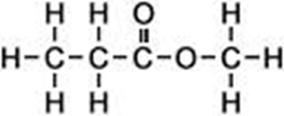 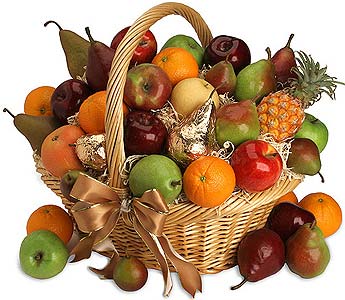 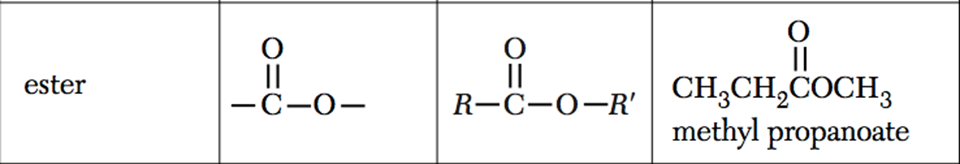 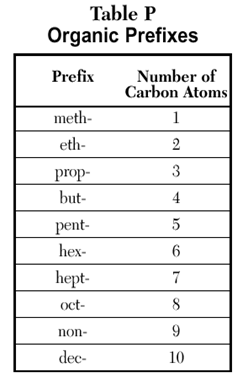 Example:
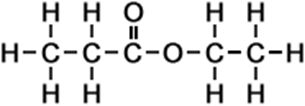 Ethyl propanoate
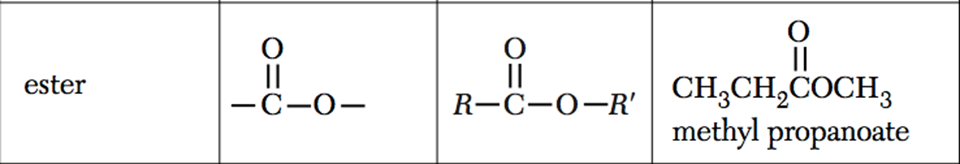 Acids and Esters
Acids and Esters may be isomers if they have the same number of carbon atoms. 

C3H6O2
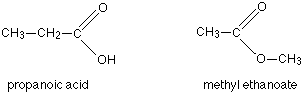 Amines
Name chain
Suffix: amine
Basic, found in DNA
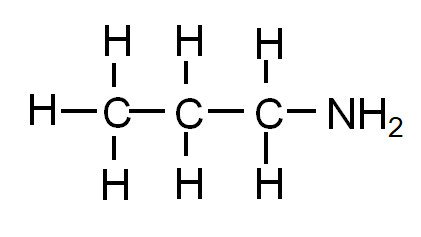 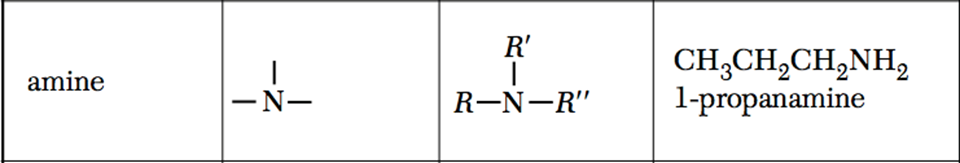 Amino acids
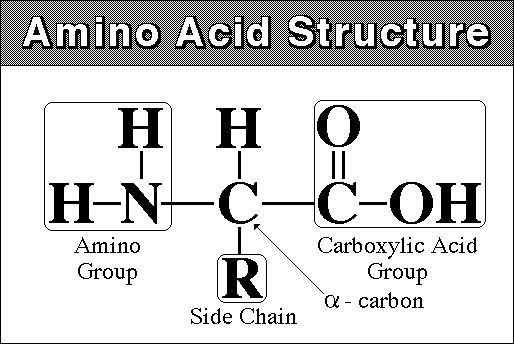 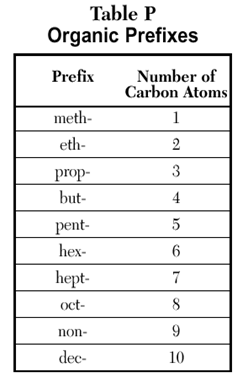 Example:
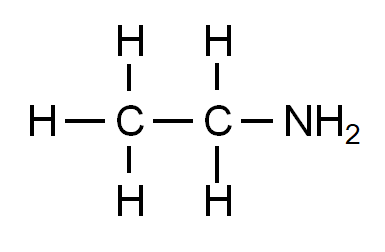 ethanamine
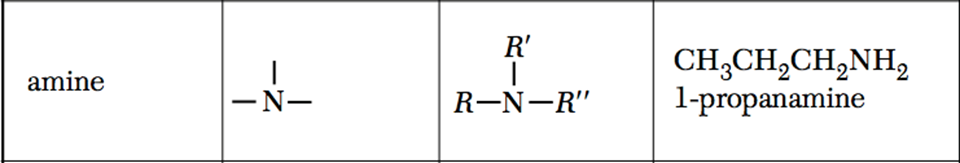 Amides
Different than amines due to double bonded =O
Name parent chain
Suffix: amide
Use in dyes
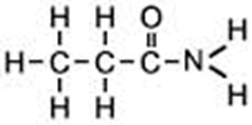 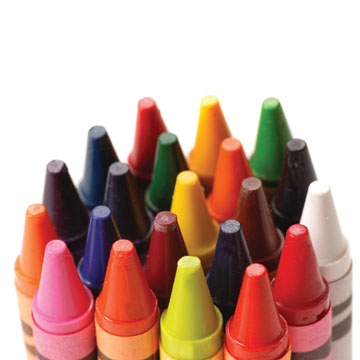 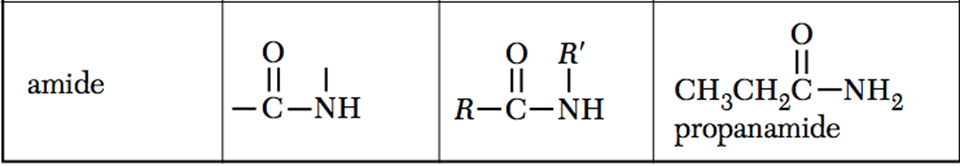 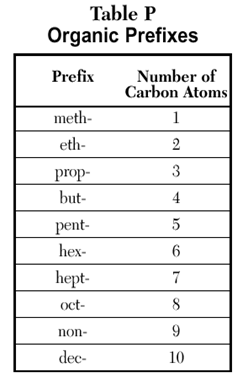 Example:
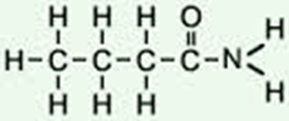 butanamide
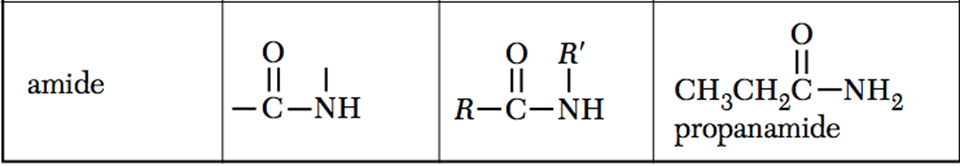 Identify functional groups
Name substituted hydrocarbons
Organic reactions
Lesson Objectives:
Identify the type of reactions
Determine the product of substitution and addition reactions
Combustion
Organic Compound is burned in the presence of oxygen to produce CO2 and H2O
O2 is always a REACTANT!
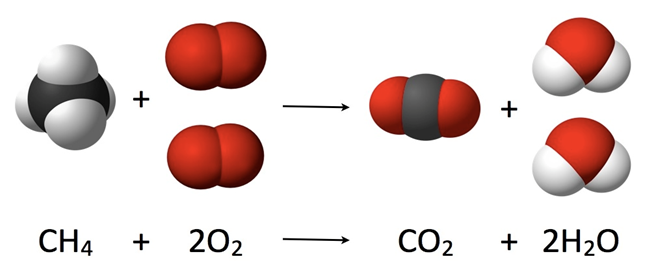 Table I
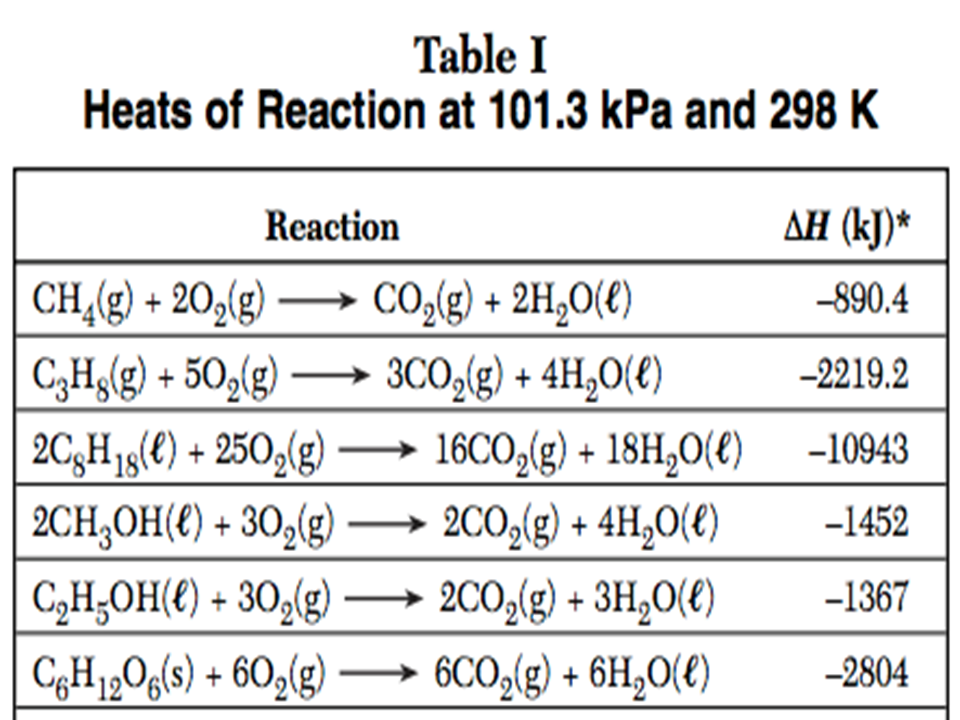 Substitution
Similar to single replacement: two atoms switch
First compound is saturated (single bonds)
One H is switched with one Halogen (group 17).      CH4  +  Cl2  →      CH3Cl   +  HCl
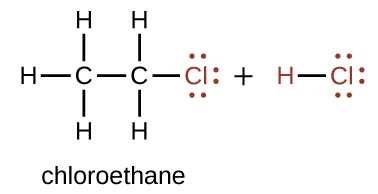 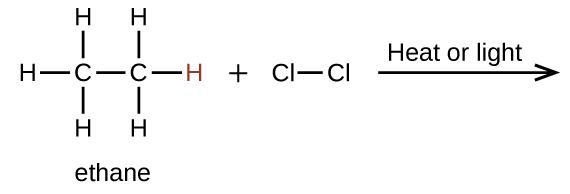 Example:
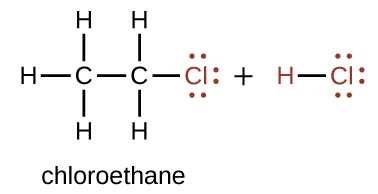 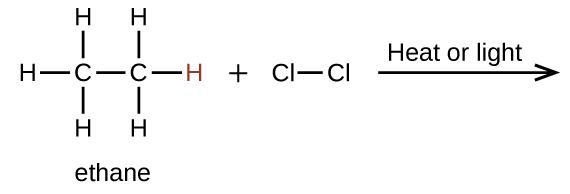 Addition
Double or Triple Bond is broken and two or more atoms are added
Molecule must be unsaturated         C2H4  +  Br2 →     C2H4Br2
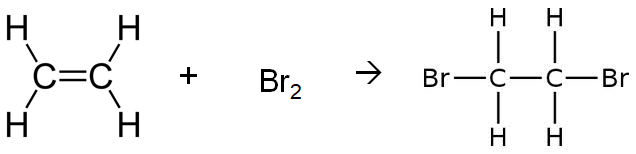 Example:
H
H
H
H
→
C
C
F2
F
C
C
F
H
H
H
H
Esterification
Forms esters (smells)Identify ester as product (Use TABLE R)
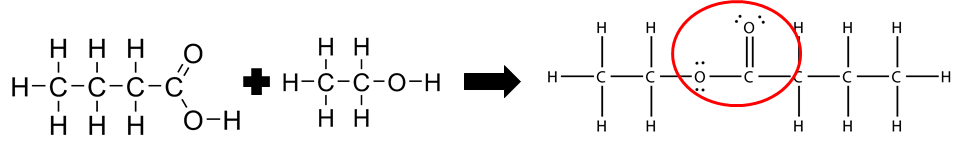 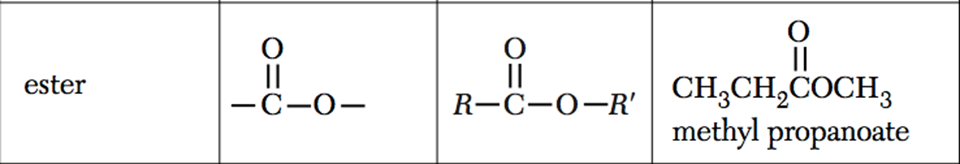 Esters
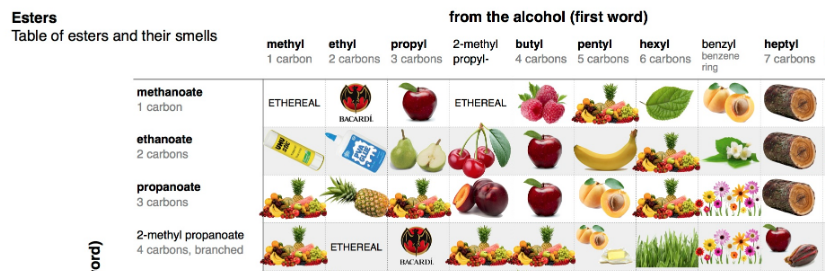 Fermentation
Enzymatic breakdown of sugar into alcohol (ethanol) and CO2
Identify Alcohol and CO2 as product           C6H12O6 → 2C2H5OH + 2CO2
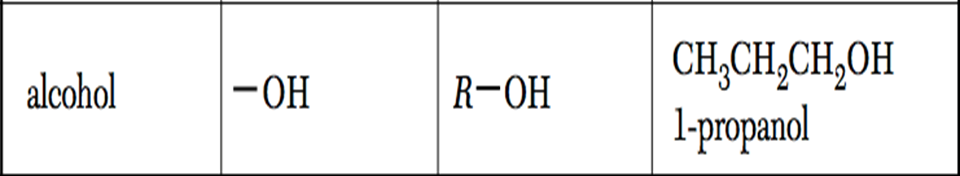 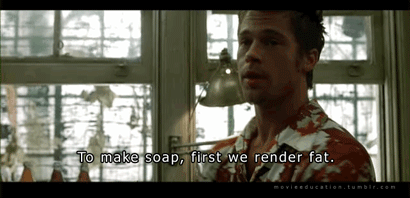 Saponification
Hydrolysis of fats using a baseProduces soap and glycerol (alcohol)Identify soap as product and base as reactant
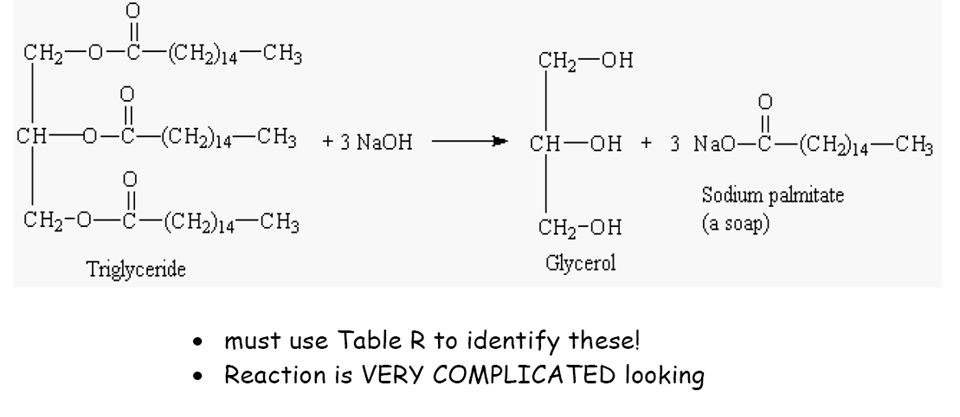 Polymers
Long Carbon chains
(C2H4)n
Used in all plastics, rubber, nylons…
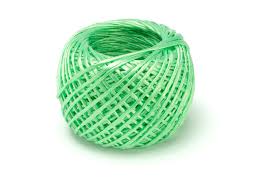 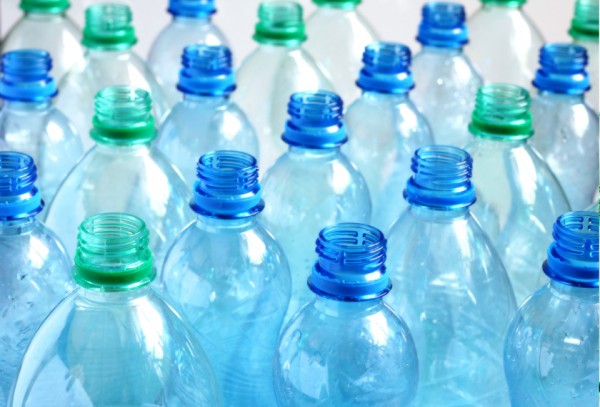 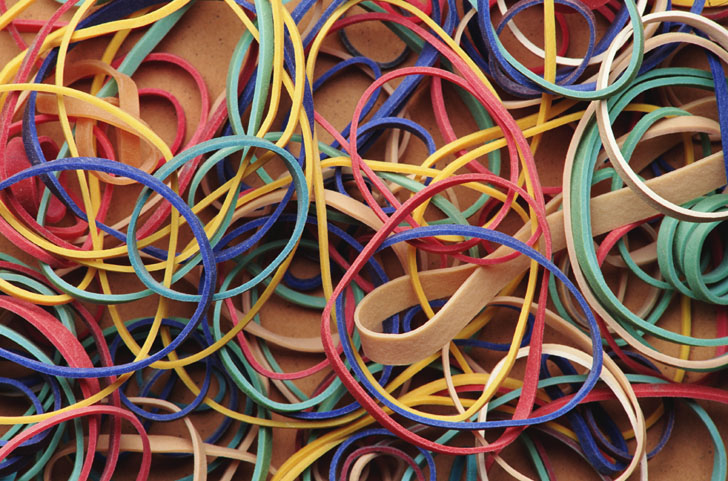 Polymerization
Formation of long-chain molecules (polymers) from small repeating subunits (monomers)
Can be natural (proteins) or artificial (plastics)
starch – long chains of sugars
proteins – long chains of amino acids
cellulose – made of repeating units of sugar
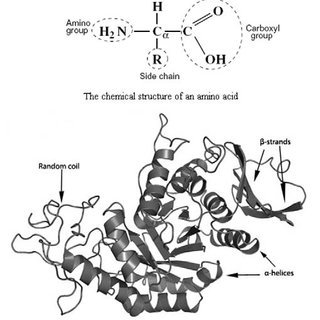 Polymerization
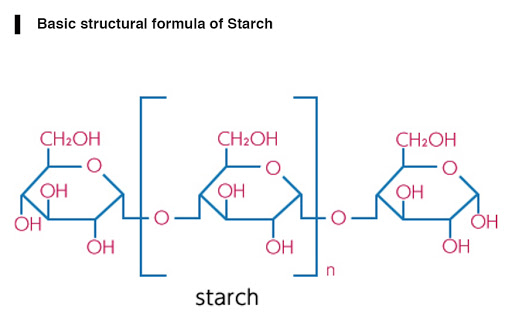 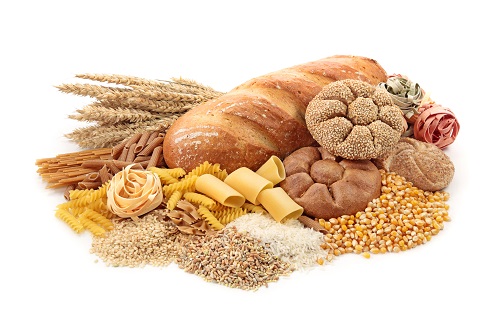 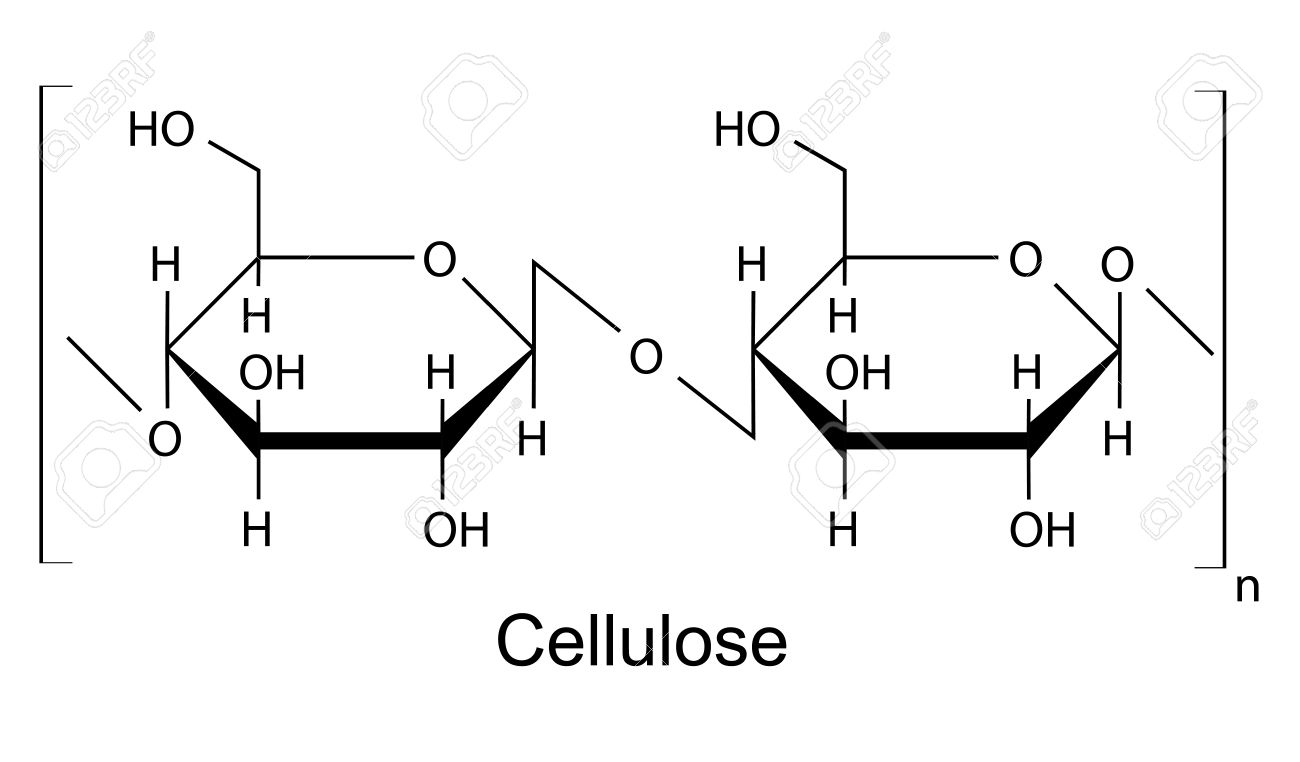 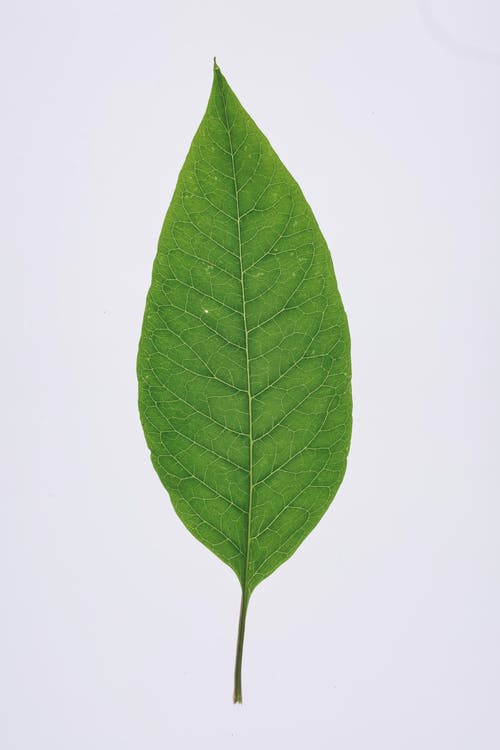 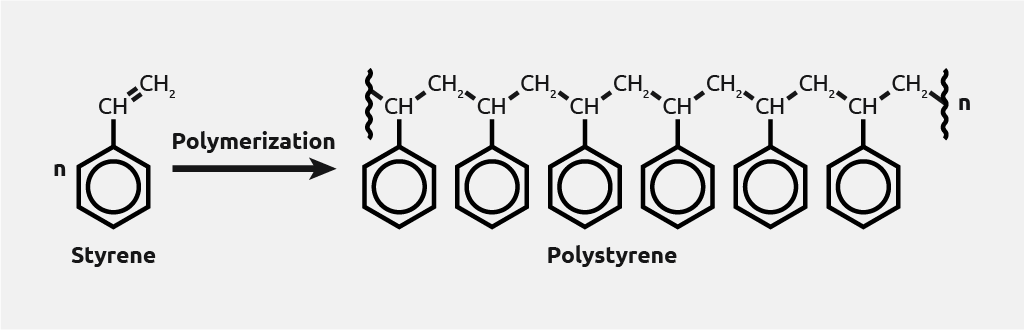 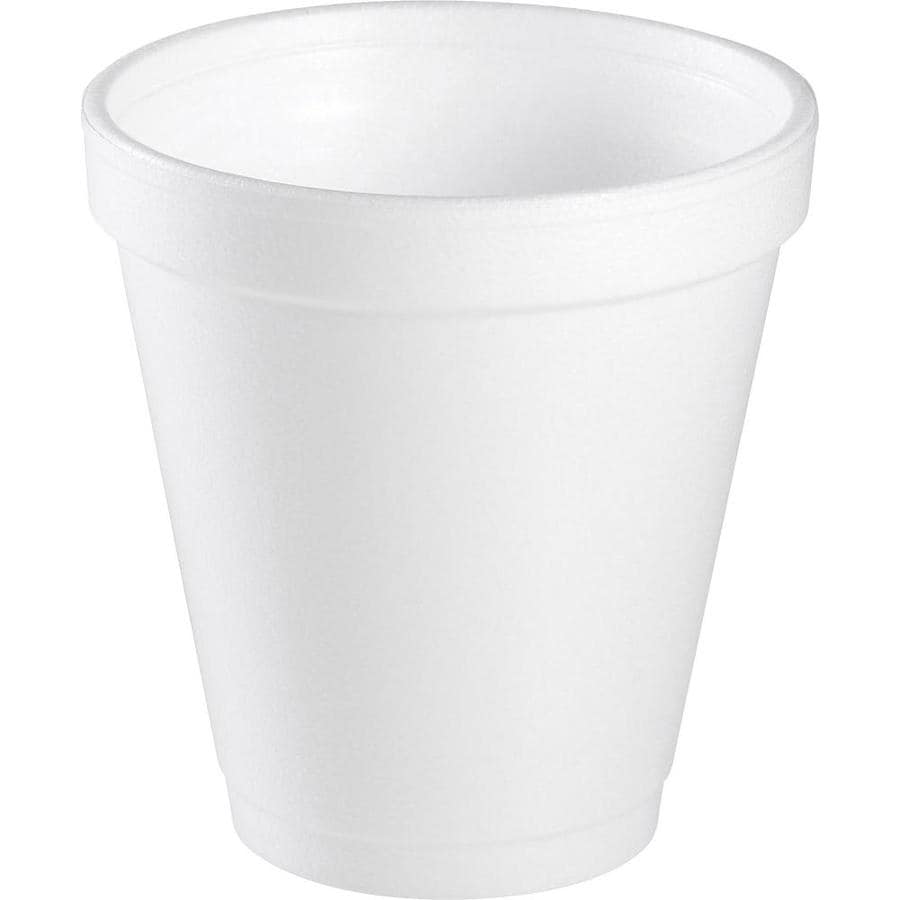 Addition Polymerization
Adding small alkenes together by breaking the double bond, to create a large chain.
Identify by “n” which represents a large number
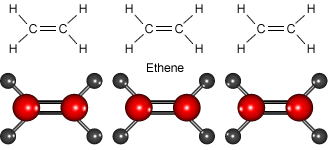 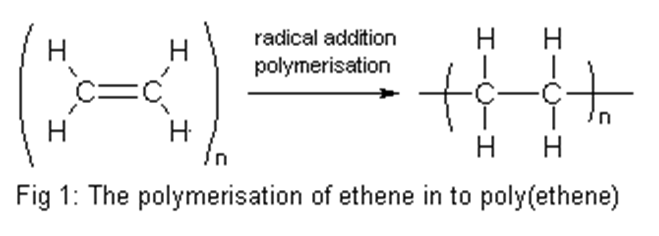 Condensation Polymerization
Adding acids and alcohols by extracting water.
Cracking
Breaking large hydrocarbons into smaller chains by heating them. 
Fossil fuels are cracked into many components such as octane (gasoline) propane, etc.
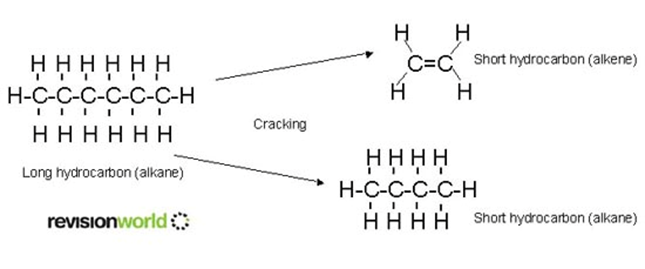 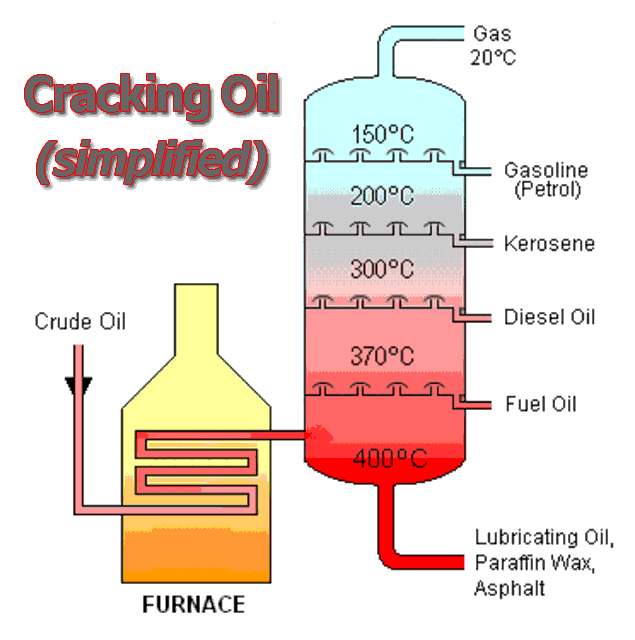 Cracking
Identify the type of reactions
Determine the product of substitution and addition reactions
Functional Group Activity
Read through infographic
Identify any and all functional groups: circle and identify the type
Identify 2 additional interesting facts
Choose a reporter to explain the functional groups and interesting facts to the class